Thứ sáu ngày 29 tháng 12 năm 2023Toán
Bài 42:  ÔN TẬP BIỂU THỨC SỐ
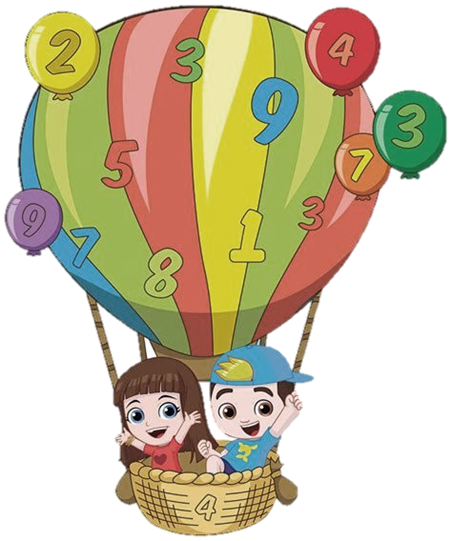 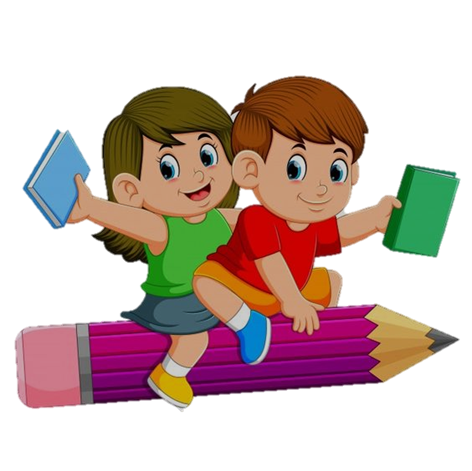 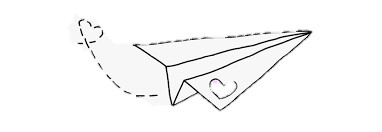 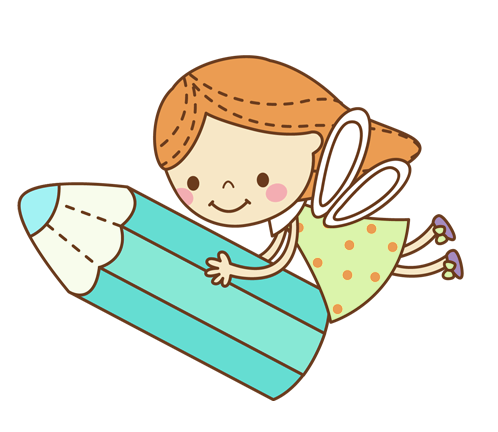 KHỞI ĐỘNG
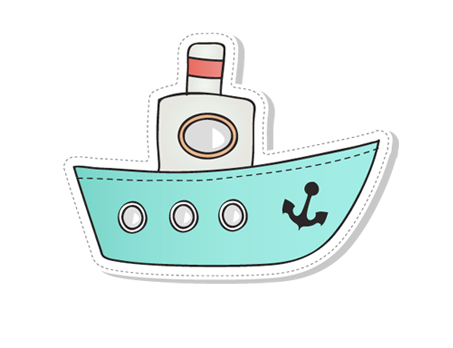 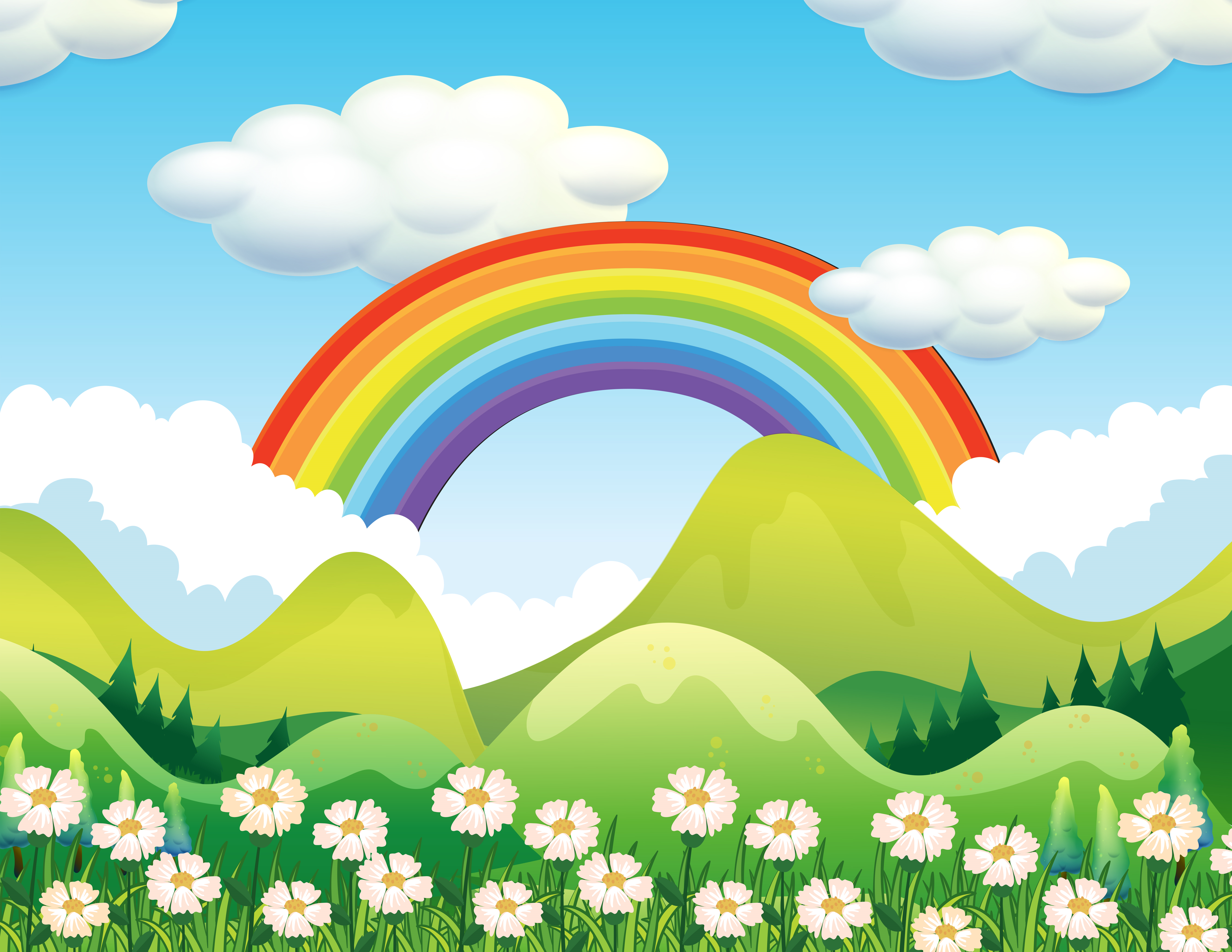 Khỉ con leo núi
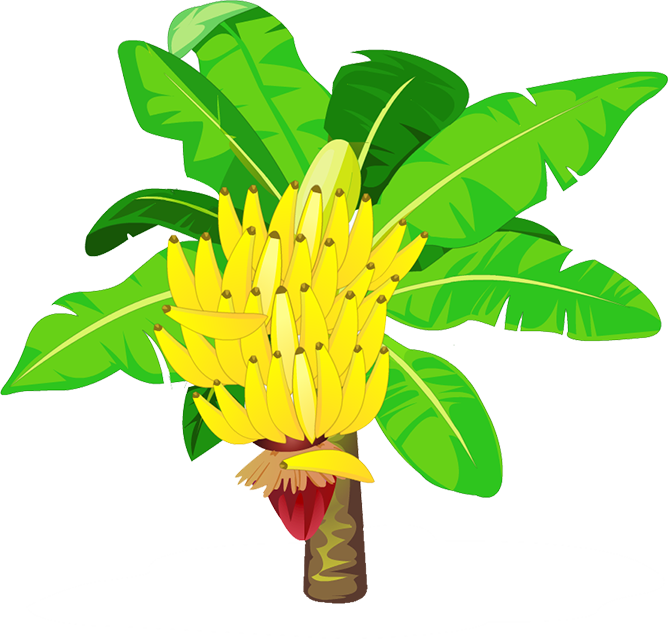 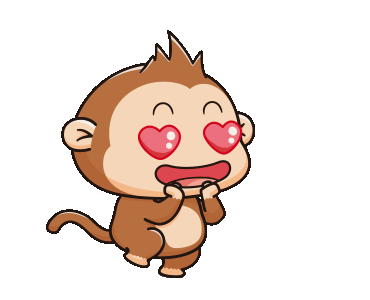 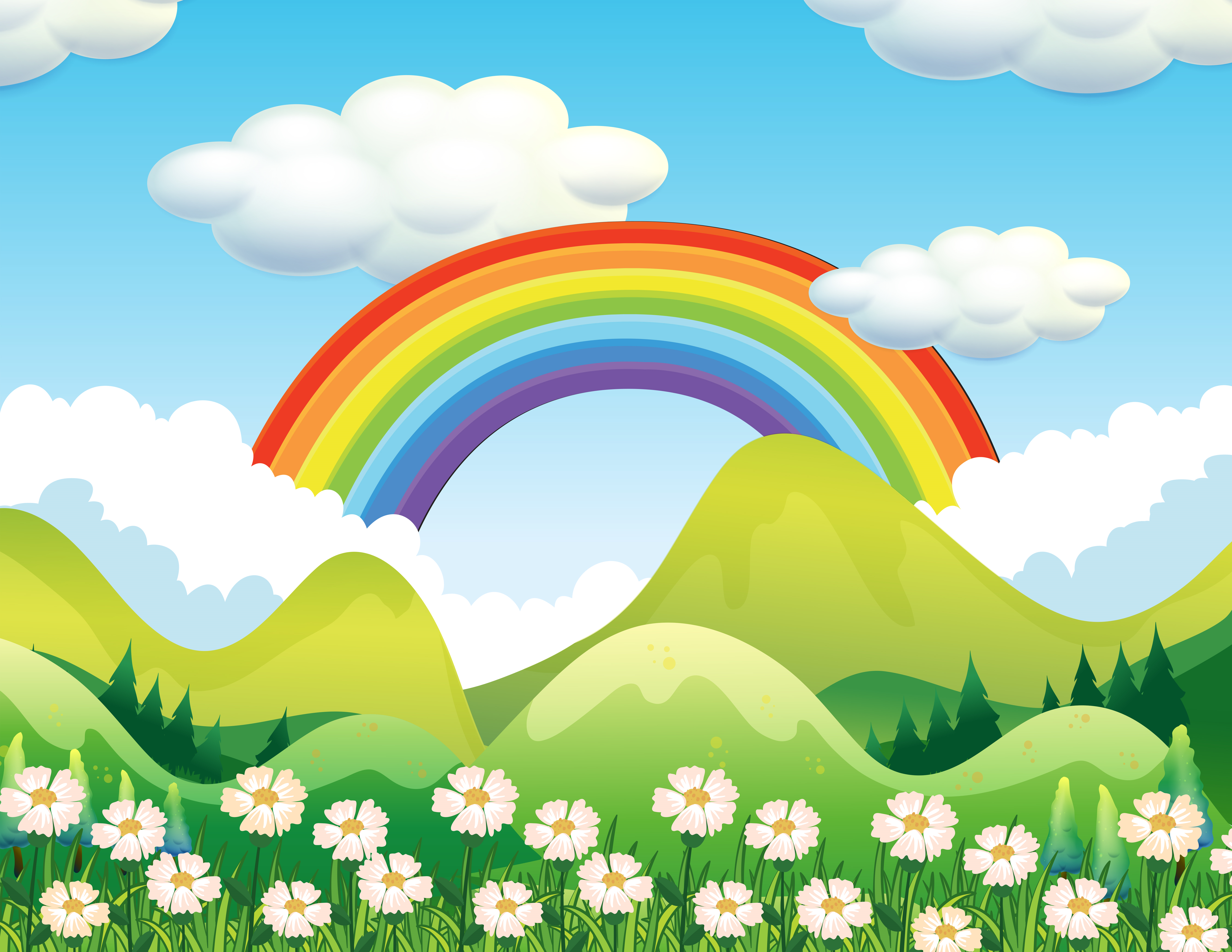 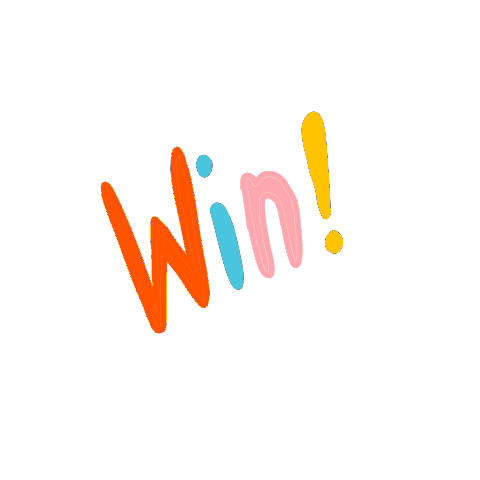 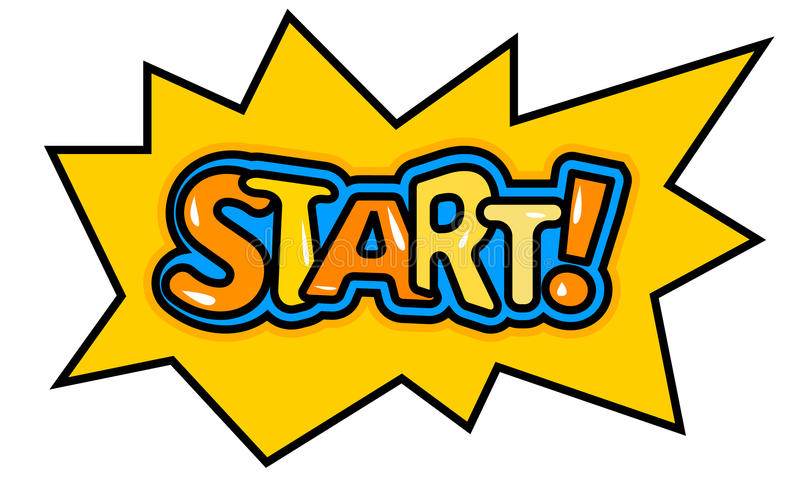 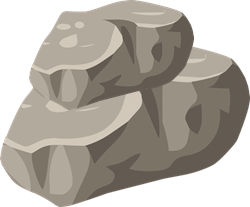 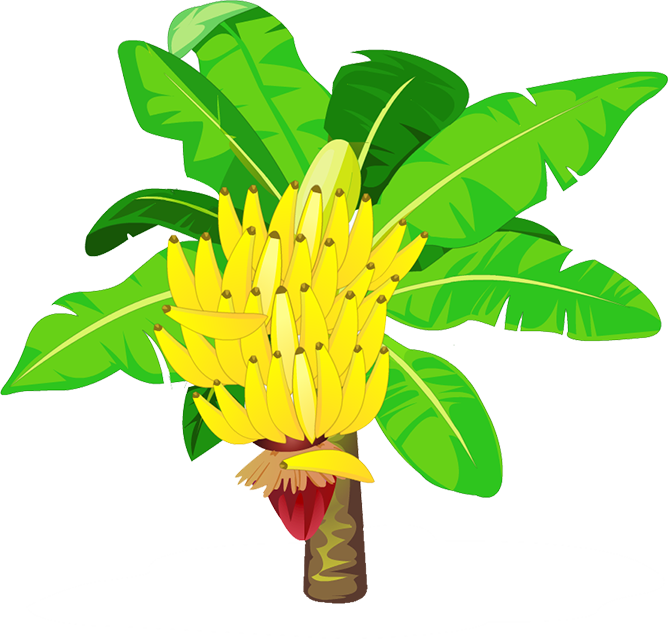 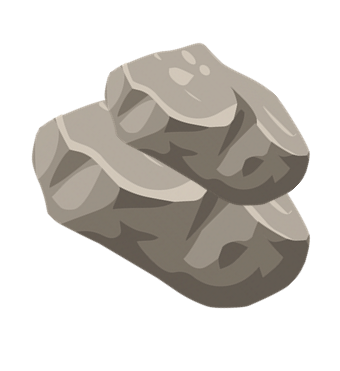 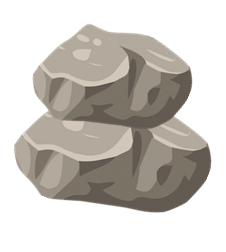 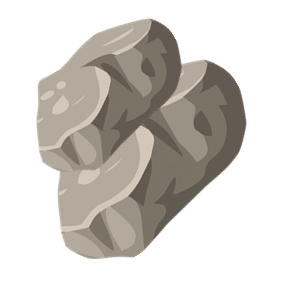 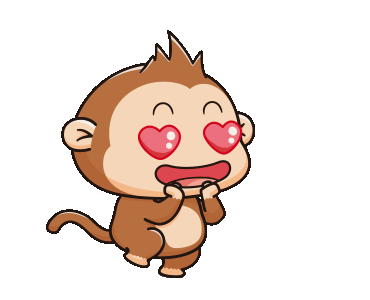 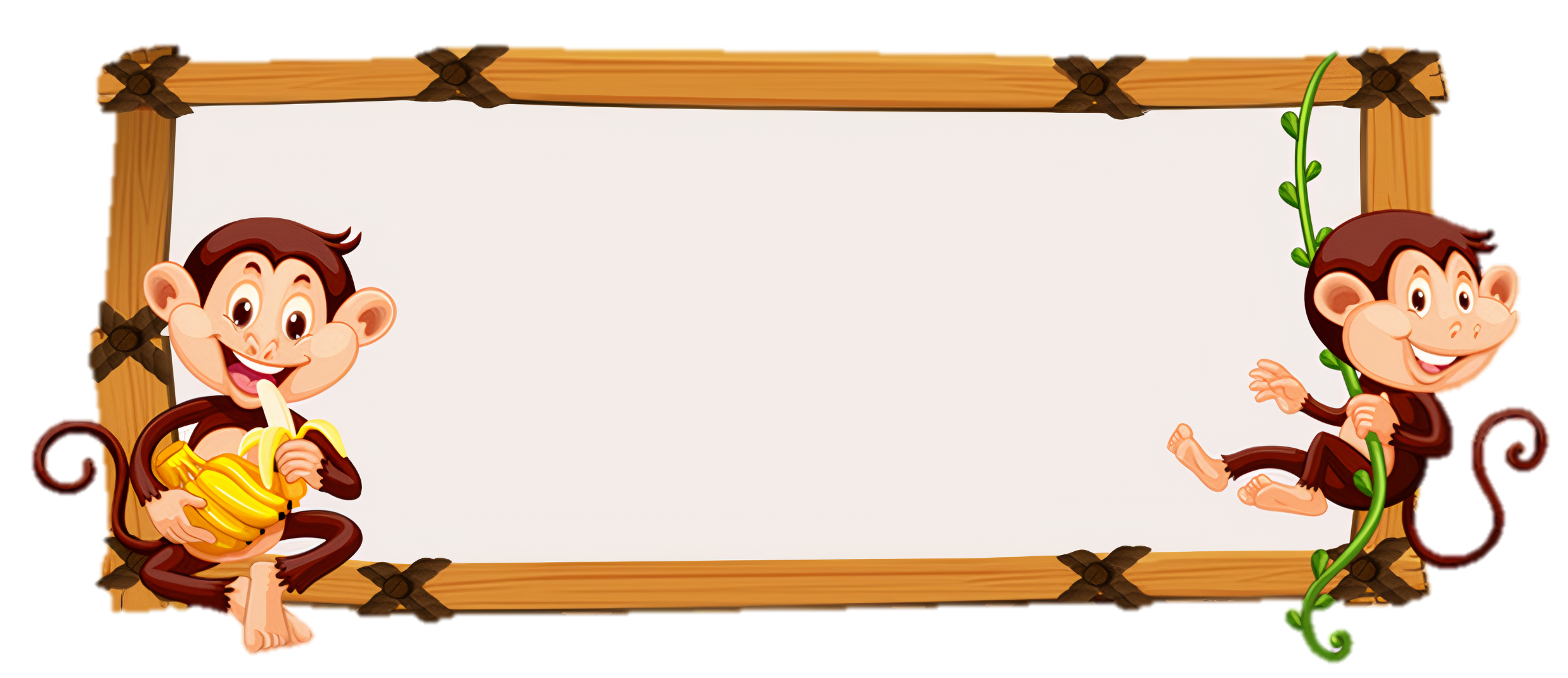 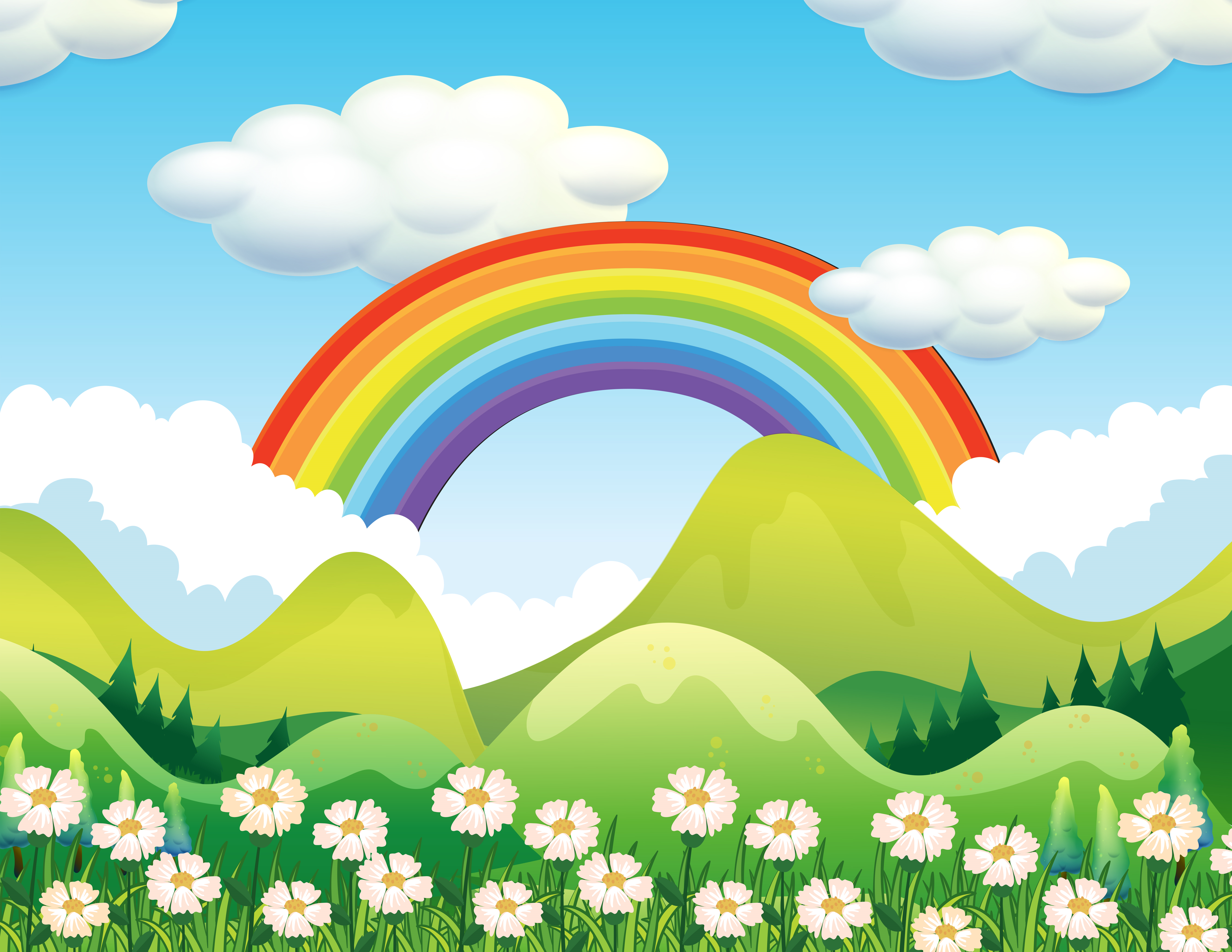 CÂU HỎI 1:
55 X 2 : 5 = ?
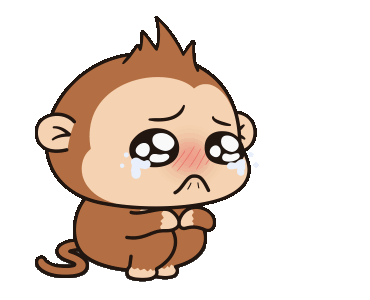 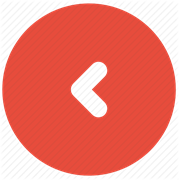 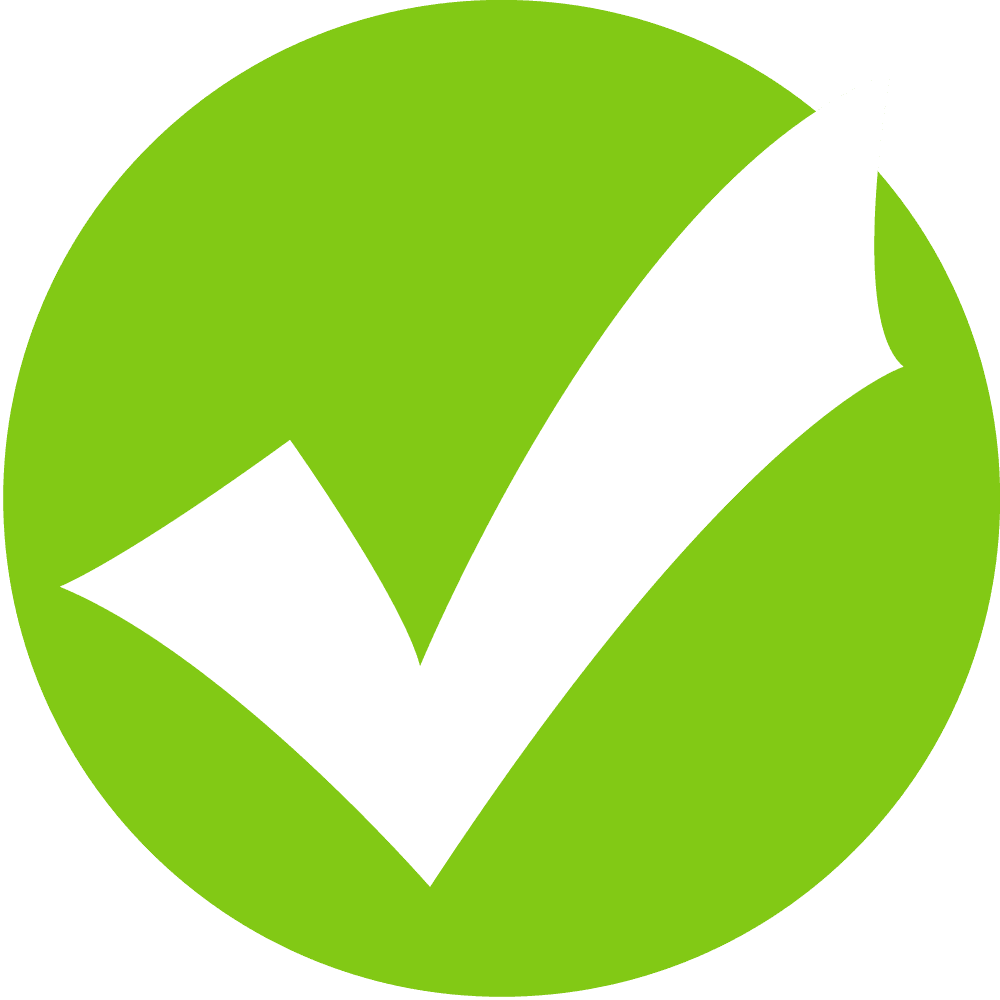 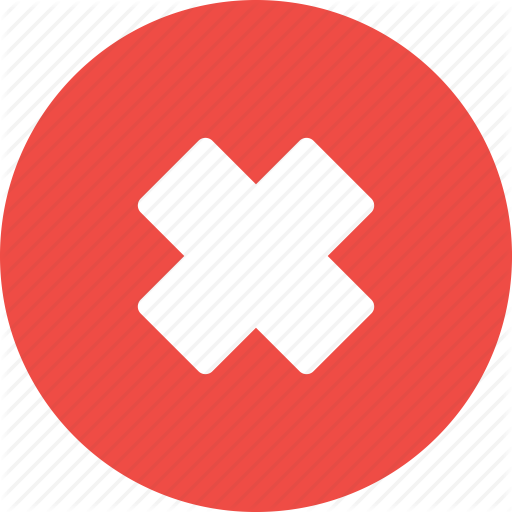 A. 22
B. 110
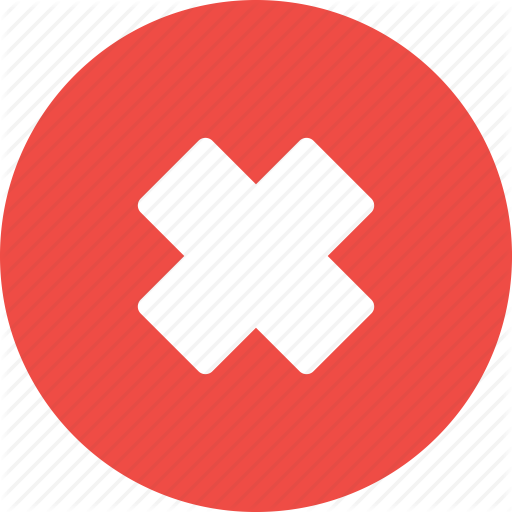 C. 20
D. 25
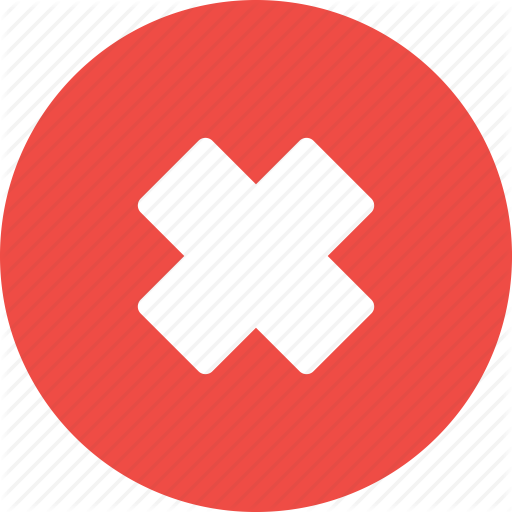 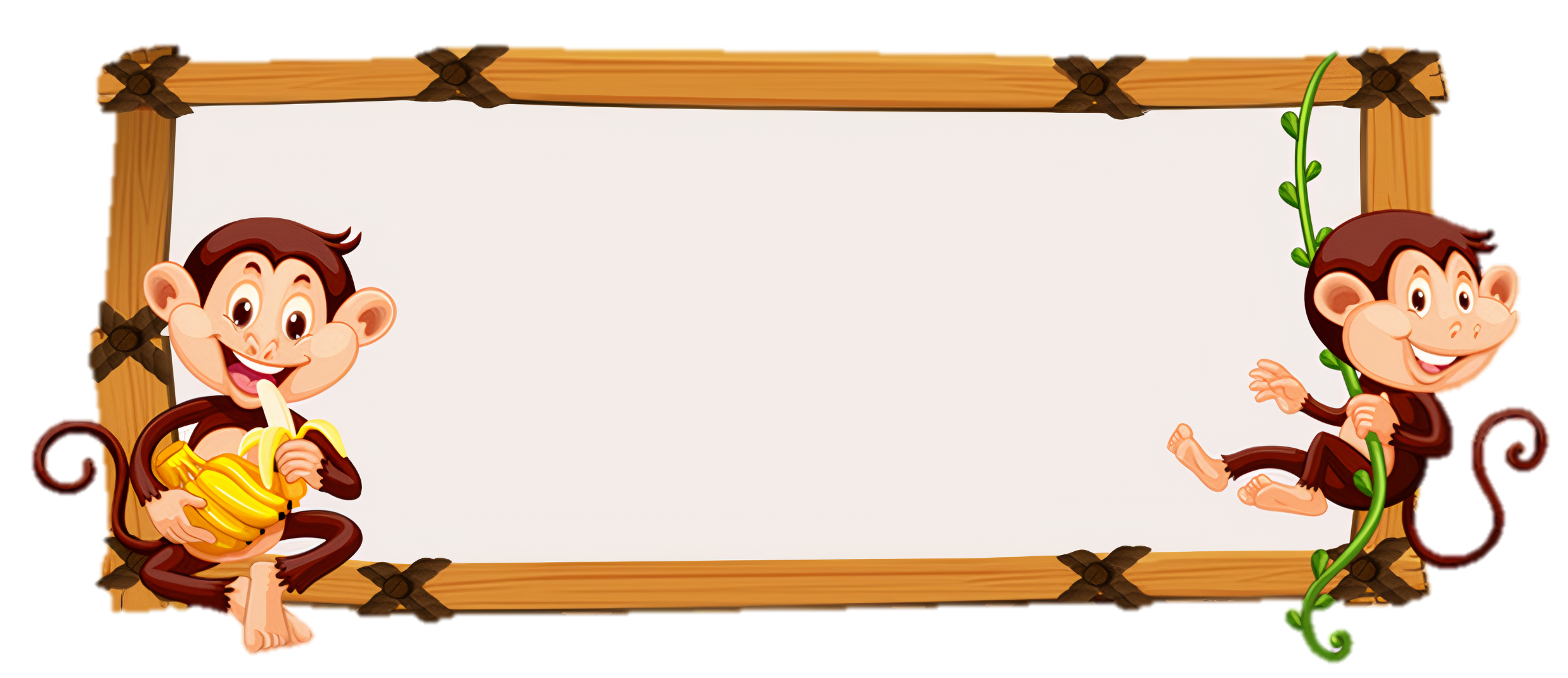 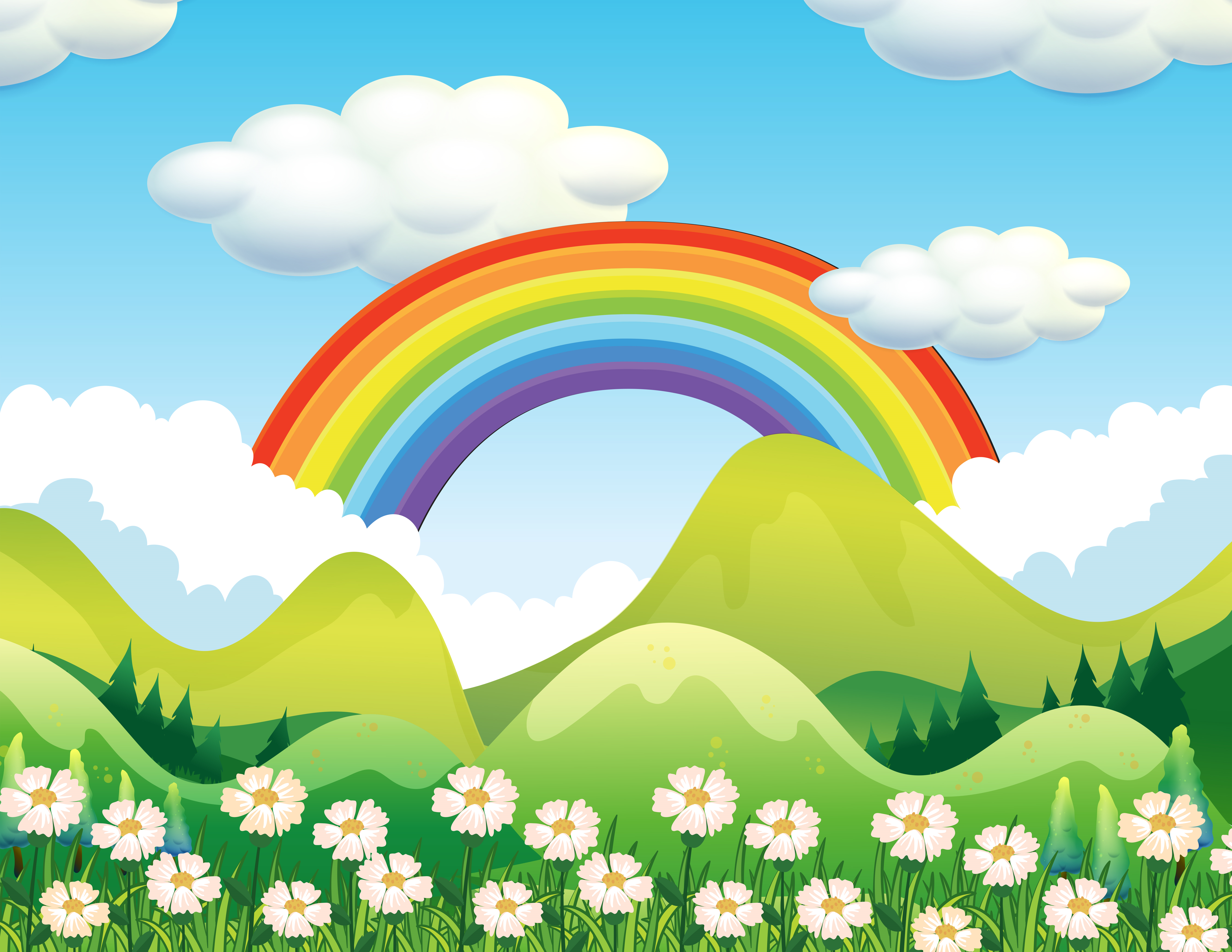 CÂU HỎI 2:
72 : (4 X 2) = ?
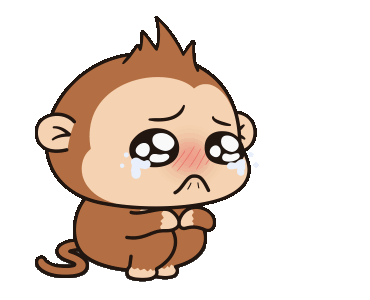 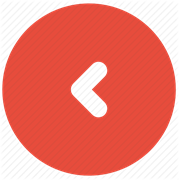 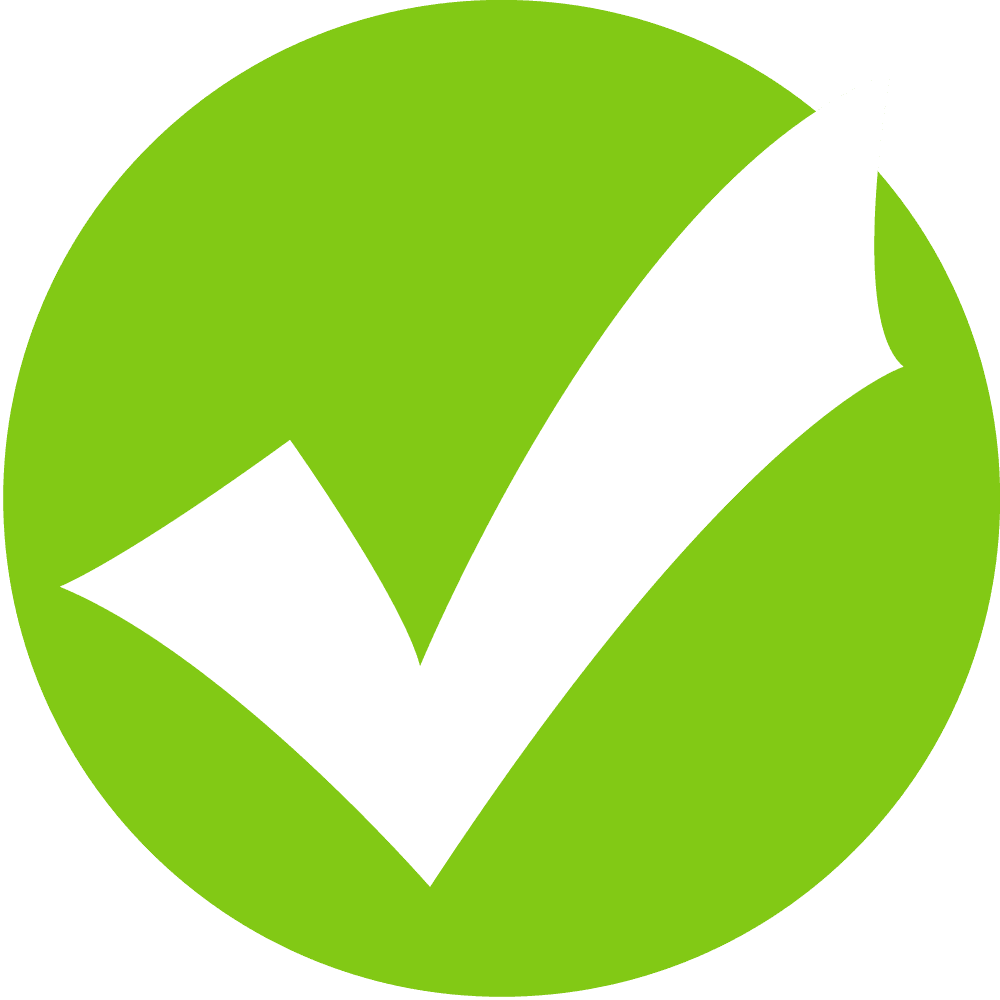 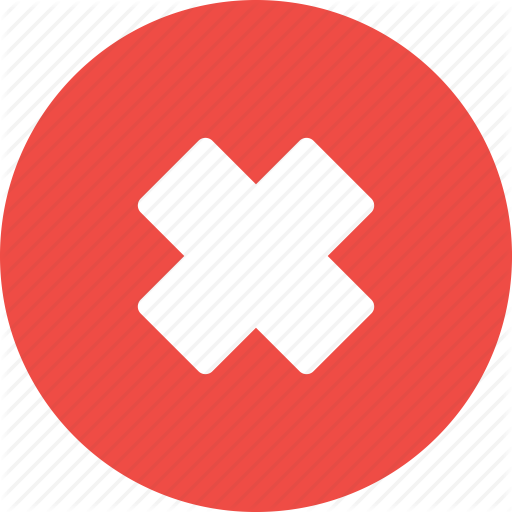 A. 36
B. 9
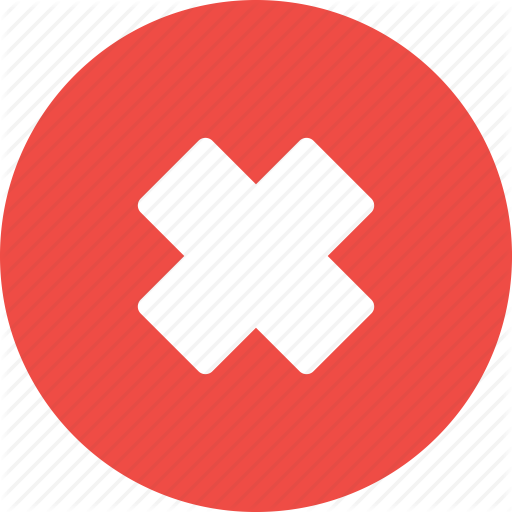 C. 8
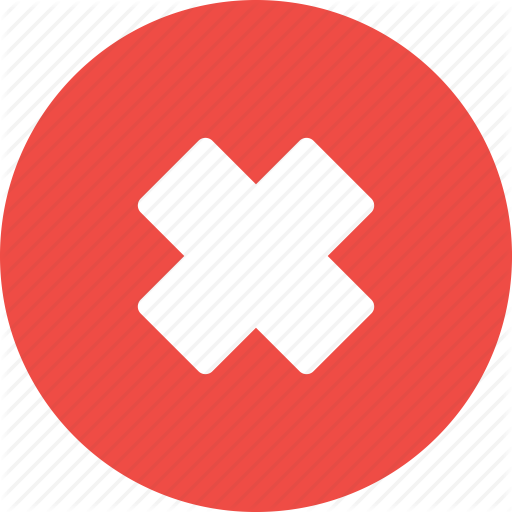 D. 18
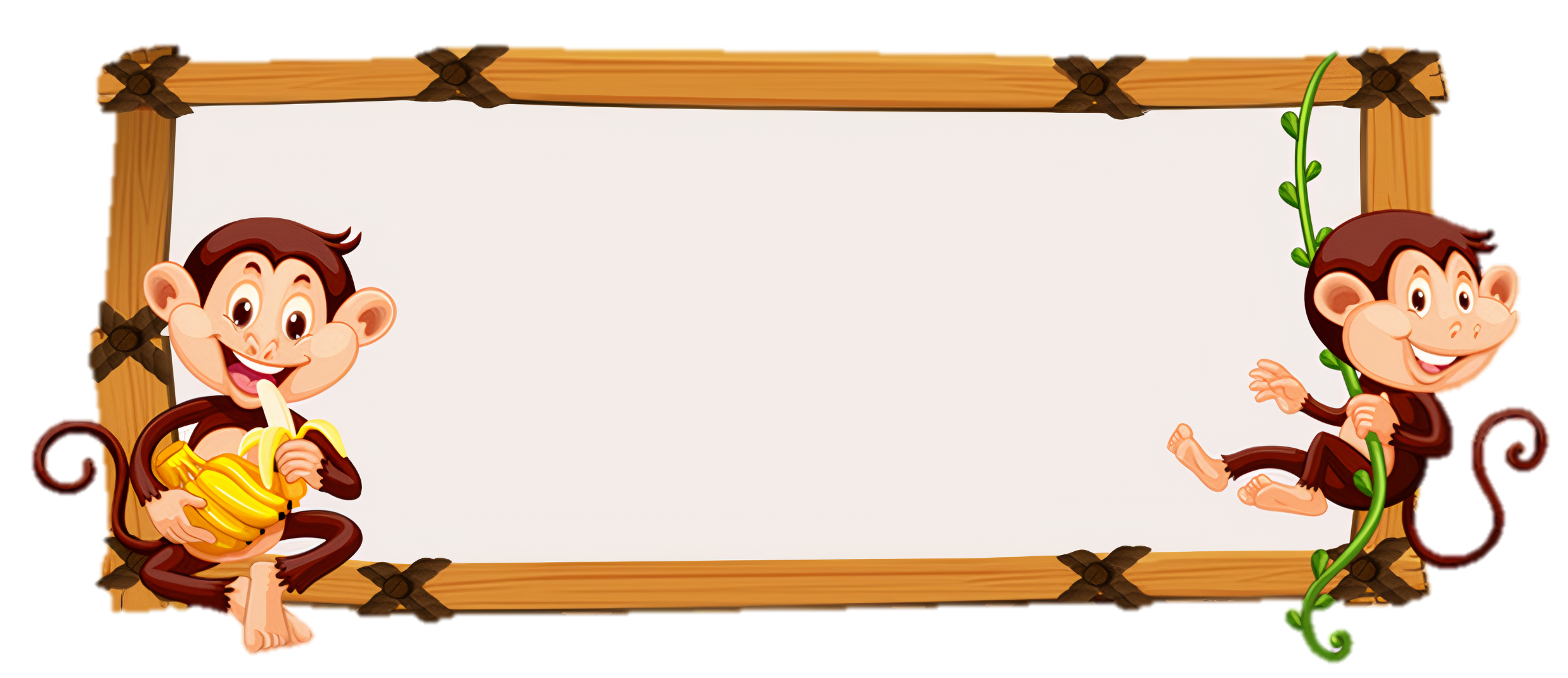 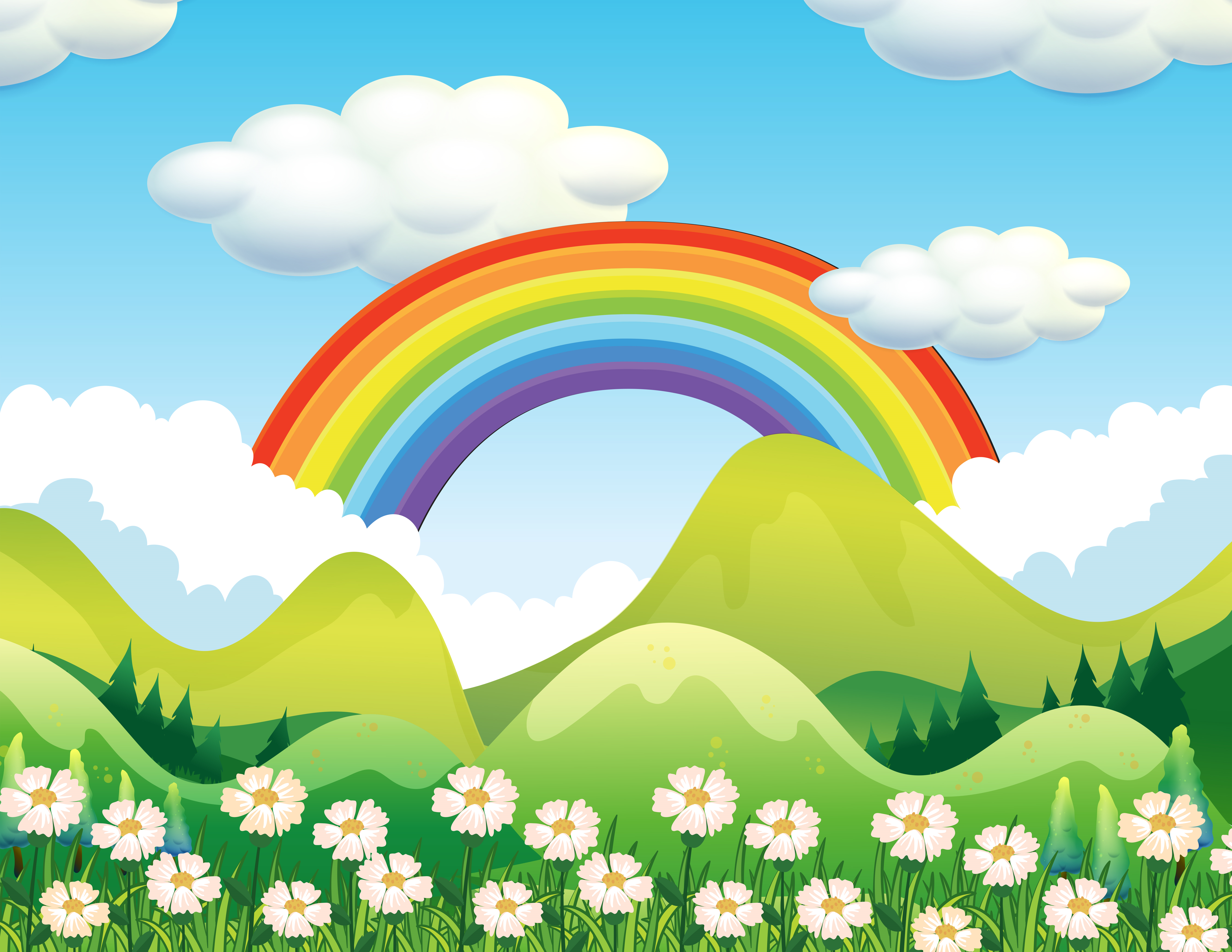 CÂU HỎI 3:
10 X (63 : 9) = ?
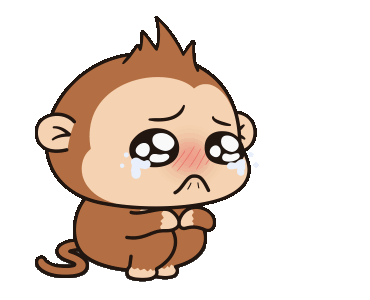 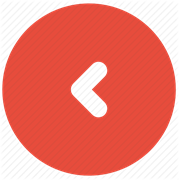 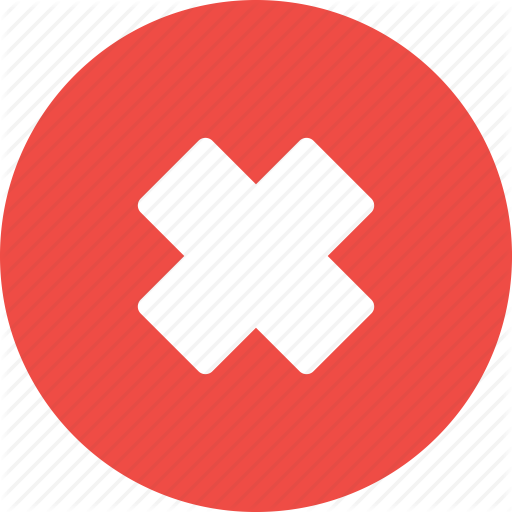 A. 90
B. 80
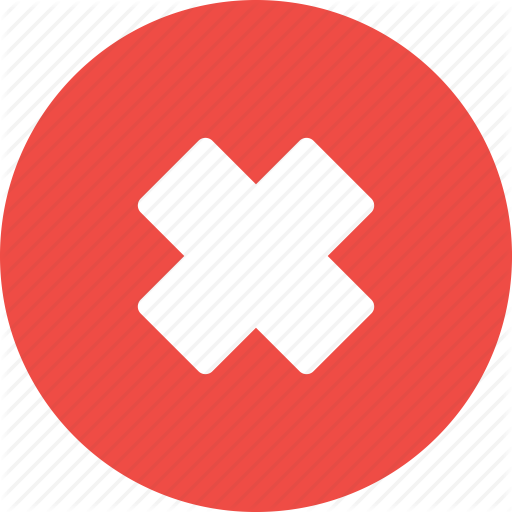 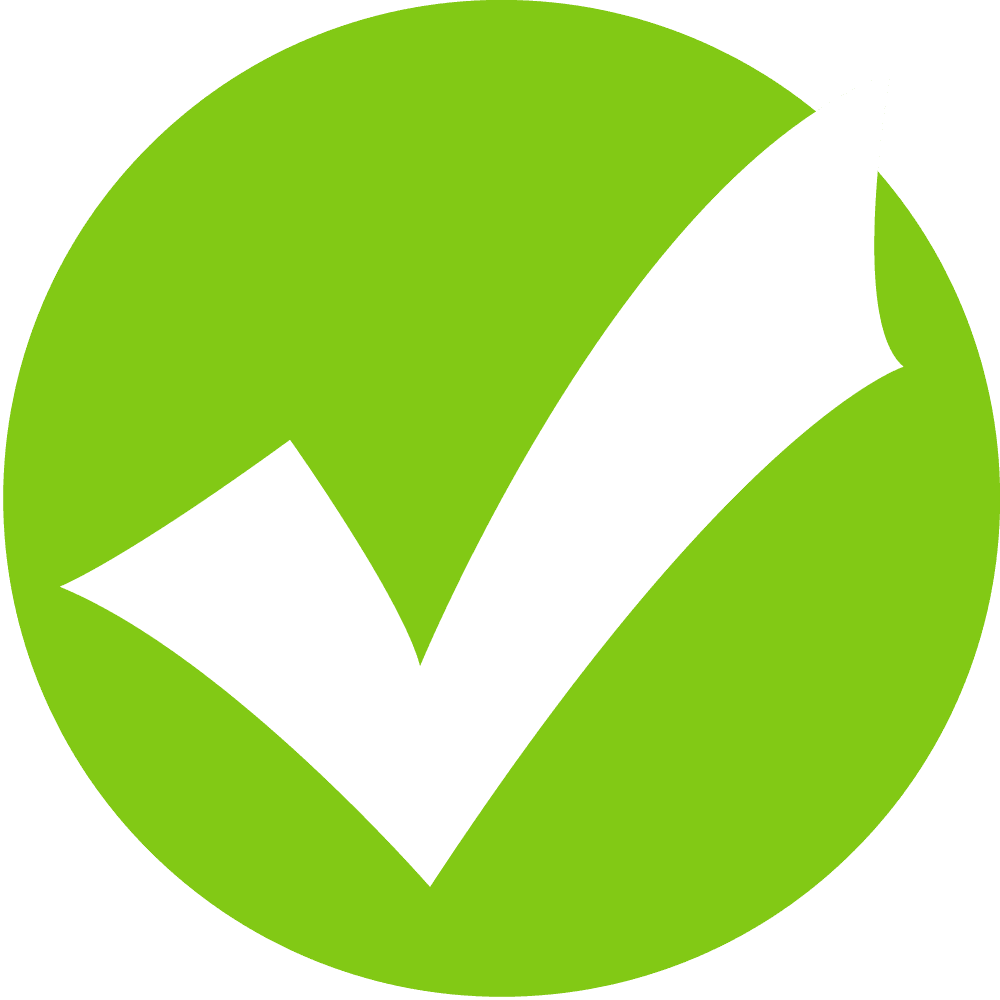 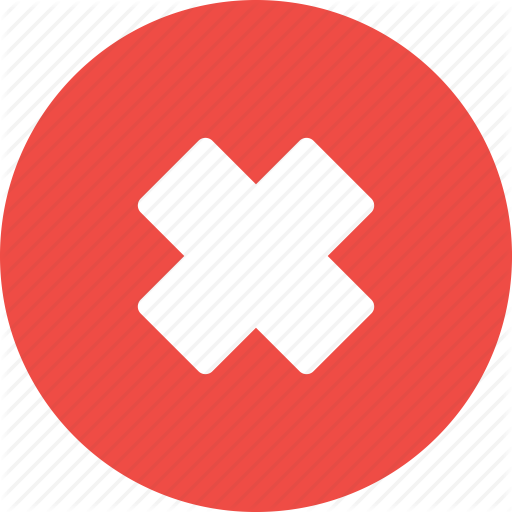 C. 70
D. 60
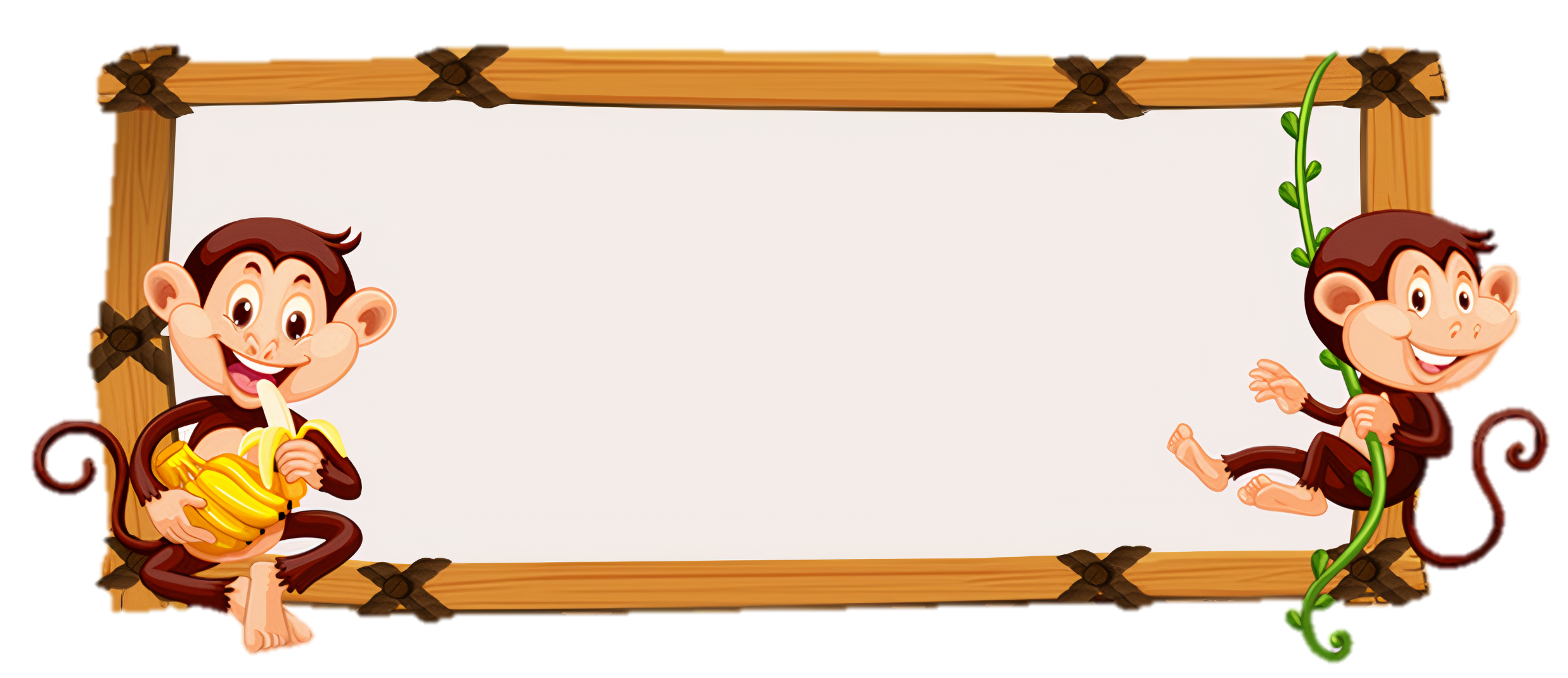 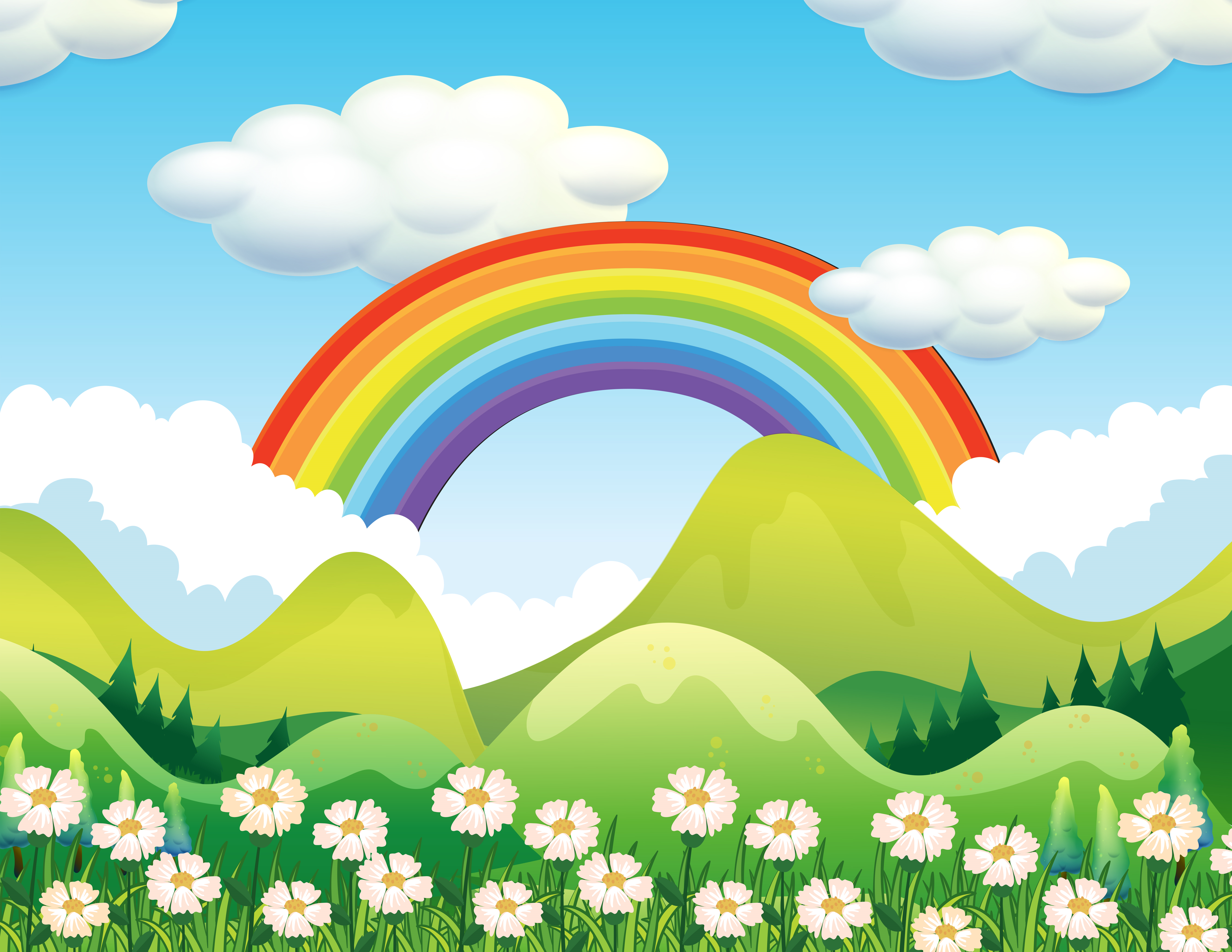 CÂU HỎI 4:
36 + (64 X 2)= ?
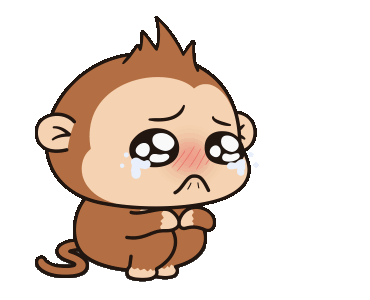 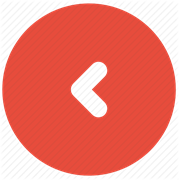 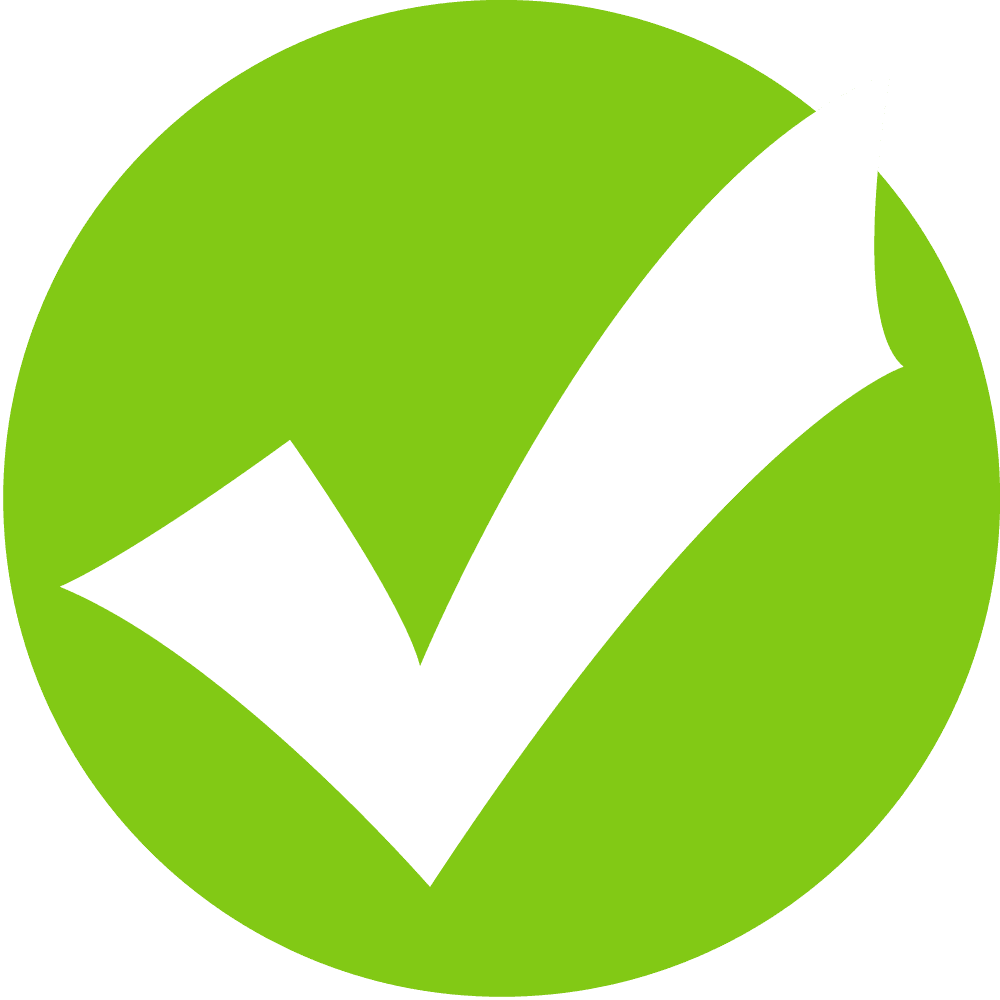 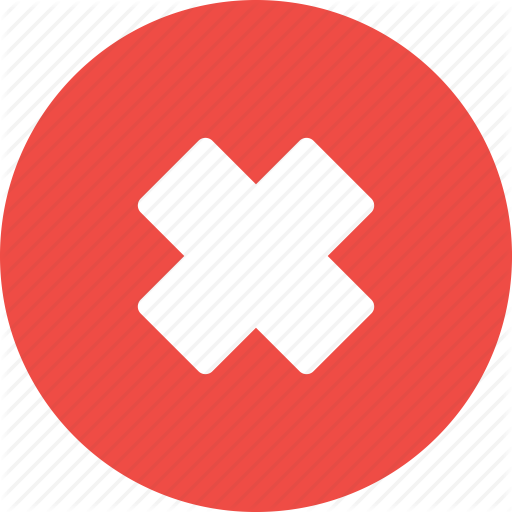 A. 164
B. 128
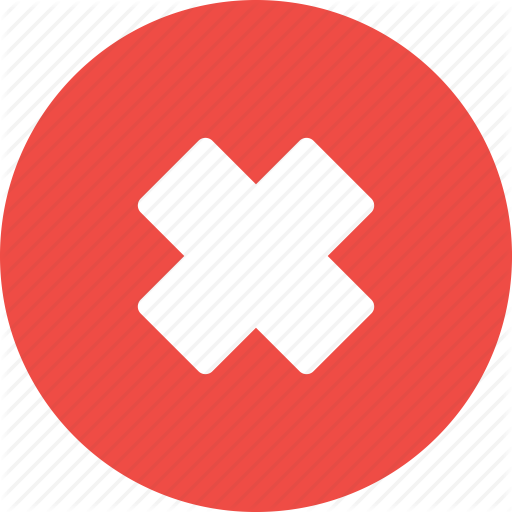 C. 200
D. 254
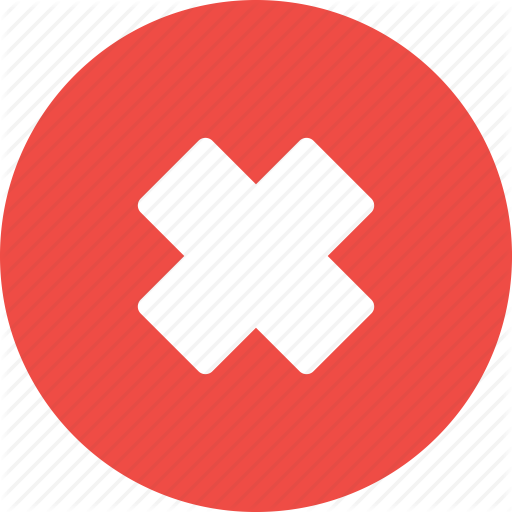 Luyện tập
(Tiết 1)
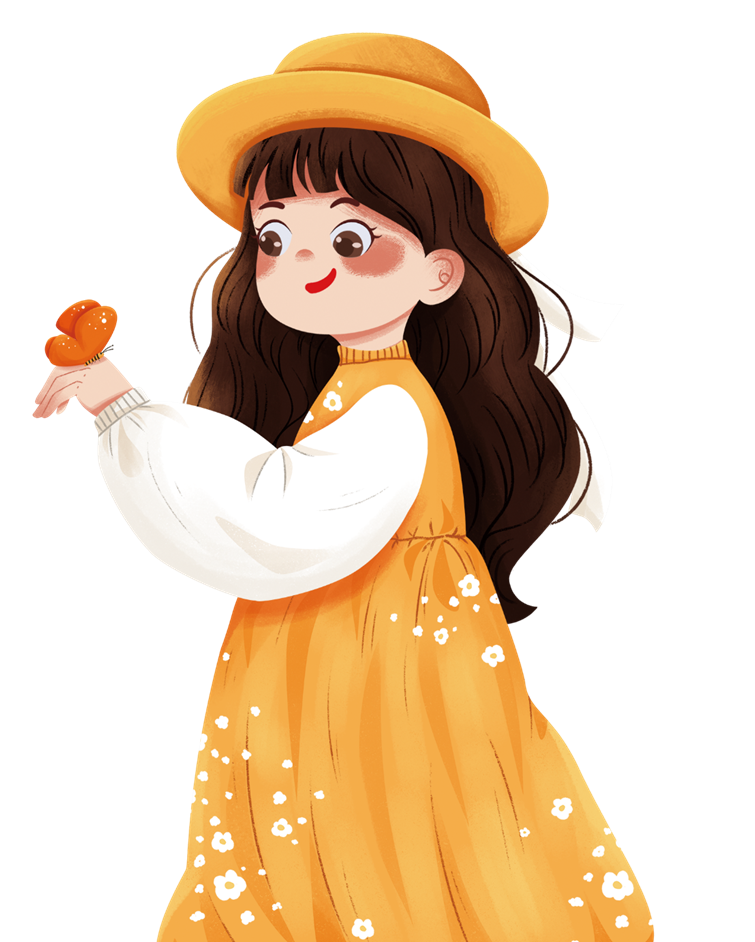 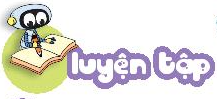 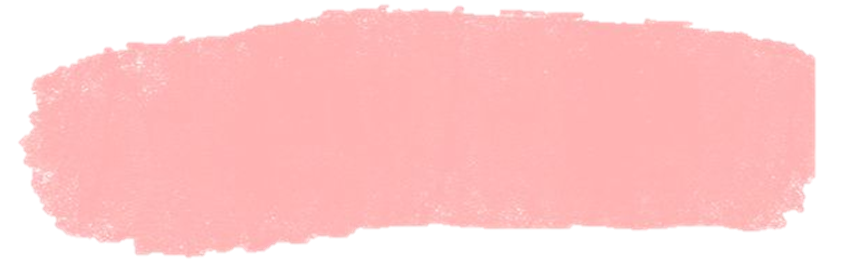 1
Tính giá trị của biểu thức.
b, 63 x 2 : 6
= 126 : 7
= 18
= 51 + 19
= 70
a, 731 – 680 + 19
d, 348 + 84 : 6
= 432 : 6
= 72
= 84 - 29
= 55
c, 14 x 6 - 29
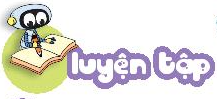 Mỗi bao gạo cân nặng 30 kg, mỗi bao ngô cân nặng 45kg. Hỏi 3 bao gạo và 1 bao ngô cân nặng bao nhiêu ki -lô-gam?
2
Bài giải
3 bao gạo cân nặng là:
30 x 3 = 90 (kg)
3 bao gạo và 1 bao ngô cân nặng tất cả là: 
90 + 45 = 135 (kg)
Đáp số: 135 kg
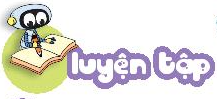 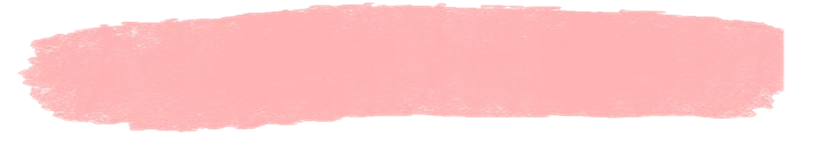 3
Những biểu thức nào dưới đây có giá trị lớn hơn 80?
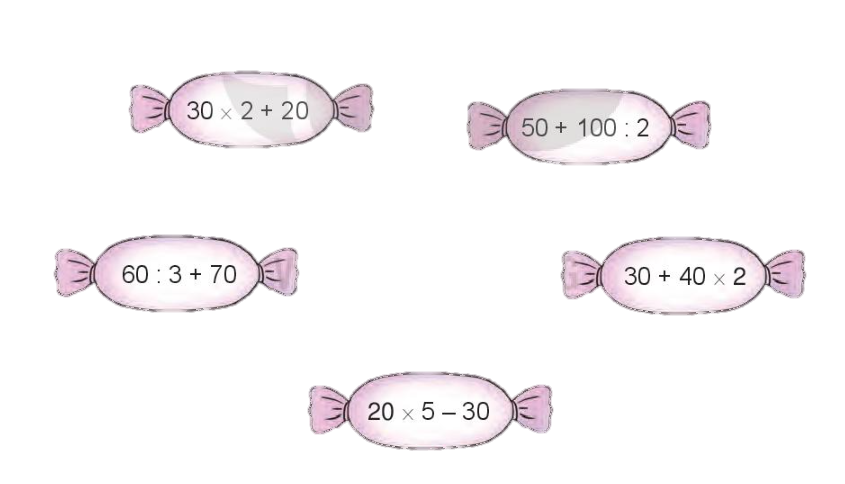 80
100
A
B
110
90
C
D
70
E
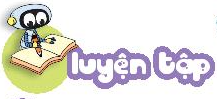 +
+
-
-
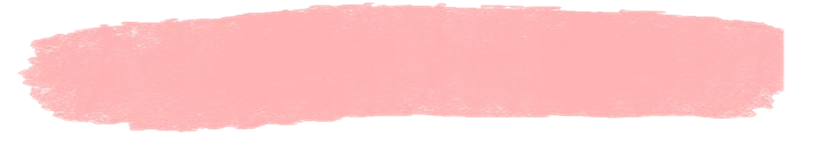 4
Đố em!Chọn dấu phép tính “+; -” thích hợp thay cho dấu “?”.
5       5       5  =  5
Hoặc 5       5       5  =  5
Luyện tập
(Tiết 2)
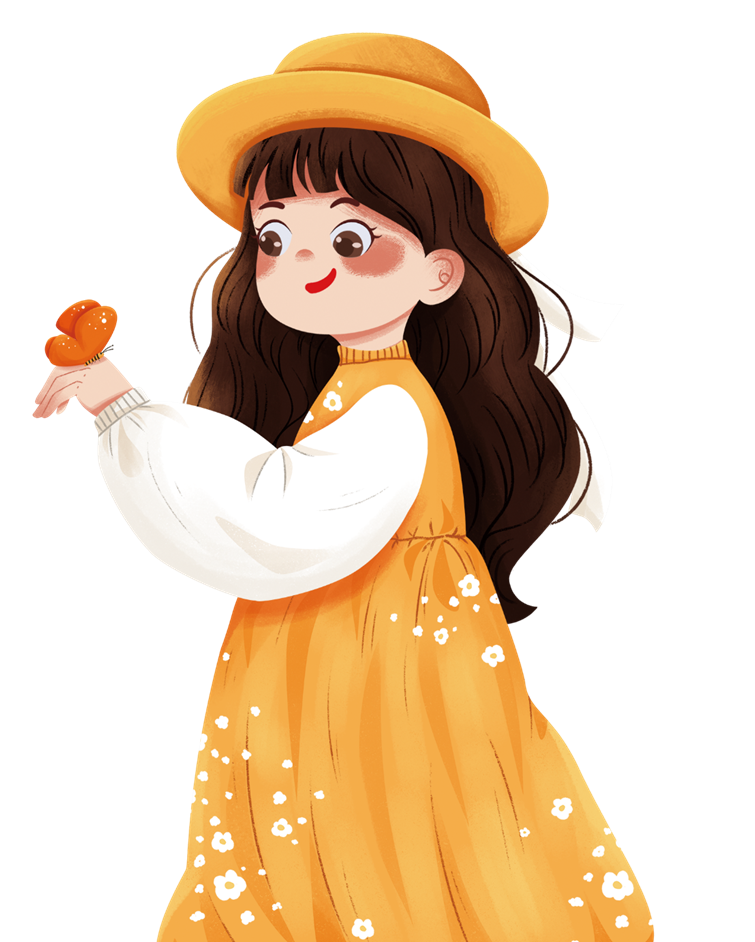 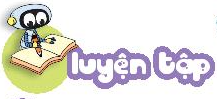 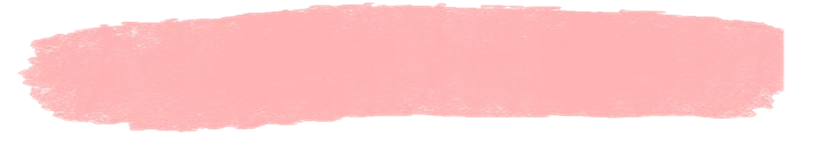 1
Tính giá trị của biểu thức.
= 182 - 42
= 140
a, 182 – ( 96 – 54)
= 7 x 8
= 56
b, 7 x (48 : 6)
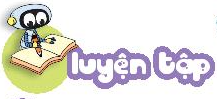 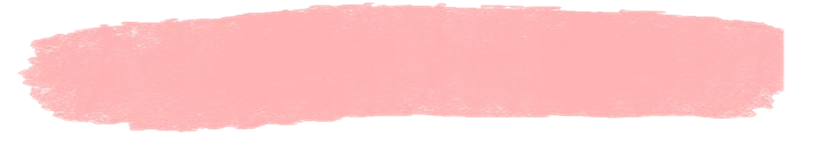 2
Chọn số là giá trị của mỗi biểu thức dưới đây.
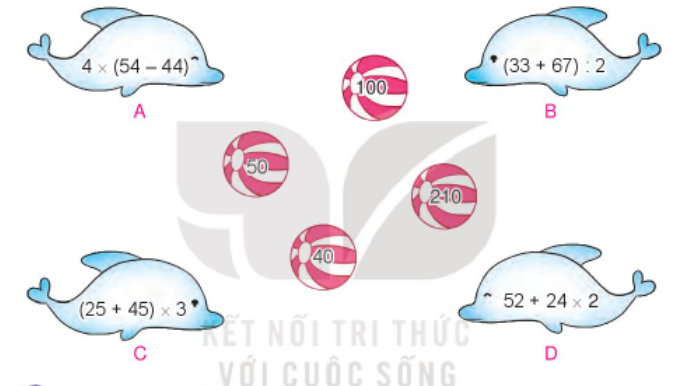 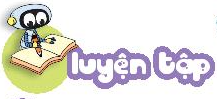 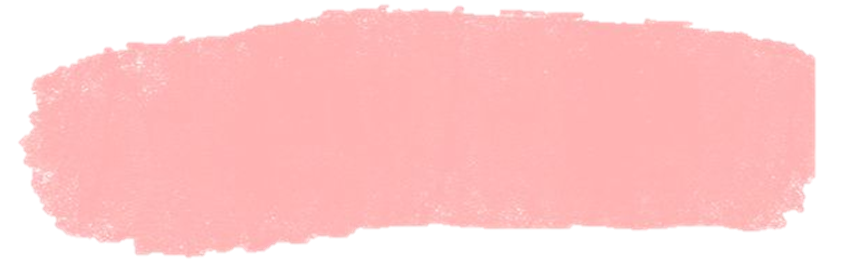 3
Tính giá trị của biểu thức.
= 7 x (5 x 2)
= 7 x 10
= 70
a, 27 + 34 + 66
= 27 + (34 + 66)
= 27 + 100
= 127
b, 7 x 5 x 2
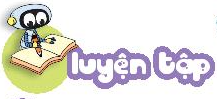 4
Người ta đóng 288 bánh xe ô tô vào các hộp, mỗi hộp 4 bánh xe. Sau đó đóng các hộp vào các thùng, mỗi thùng 8 hộp. Hỏi người ta đóng được bao nhiêu thùng bánh xe ô tô như vậy?
Bài giải
Người ta đóng được số hộp bánh xe là:
288 : 4 = 72 (hộp)
Người ta đóng được số thùng bánh xe là:
72 : 8 = 9 (thùng)
Đáp số: 9 thùng bánh xe.
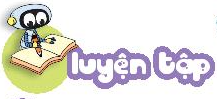 -
Đố em!Chọn dấu phép tính “+; -; x; :” thích hợp thay cho dấu “?”. Để được biểu thức có giá trị bé nhất.
5
6 x (6       6)
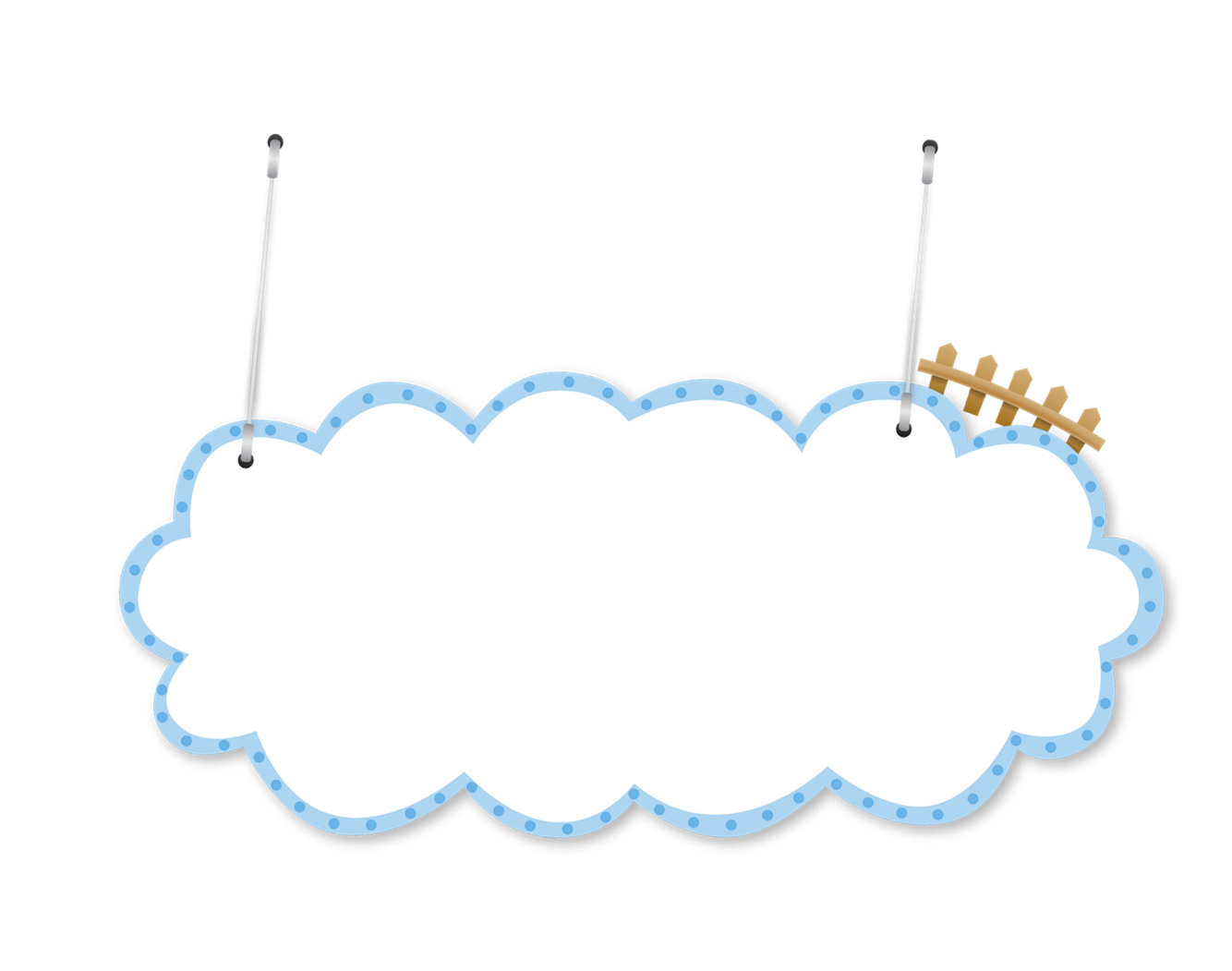 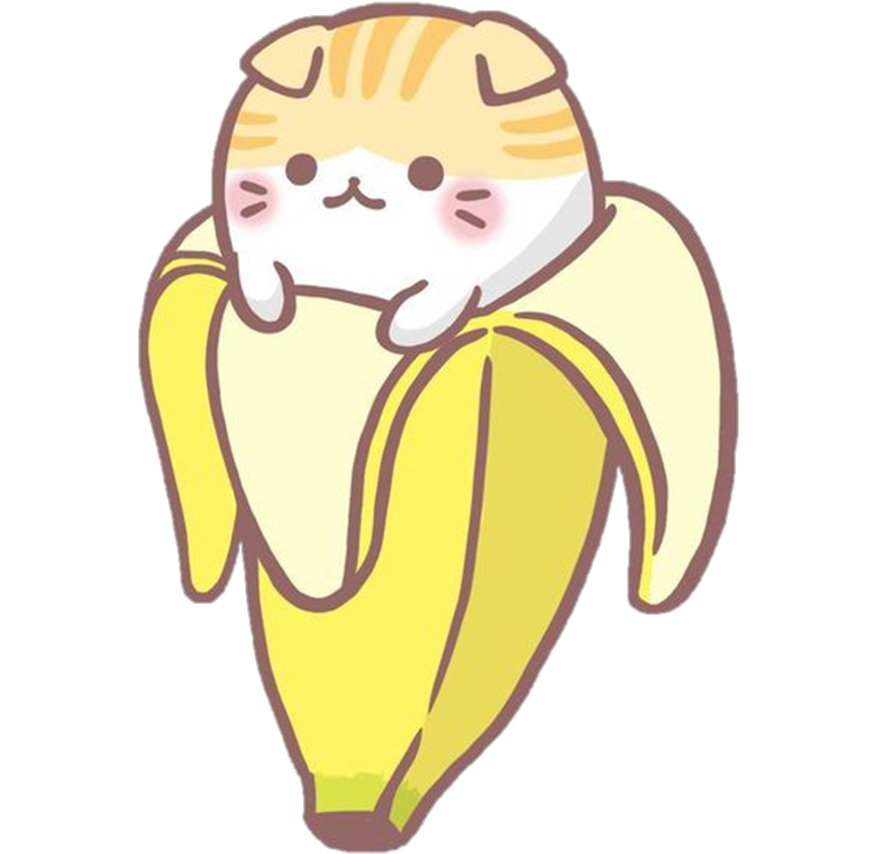 VẬN DỤNG
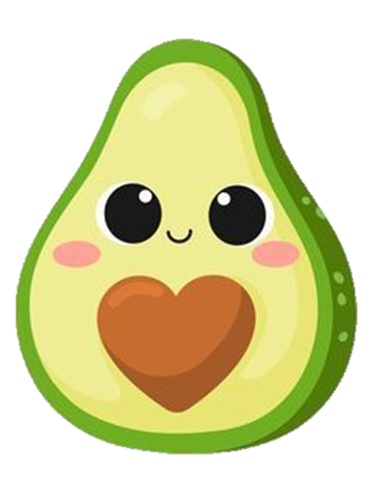 HẸN GẶP LẠI CÁC EM
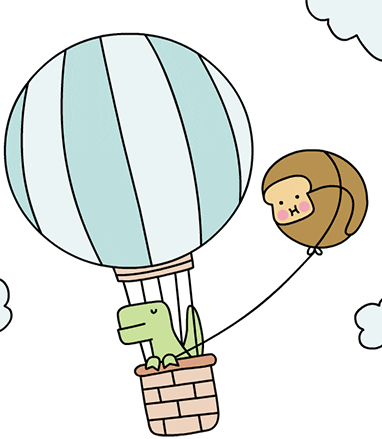 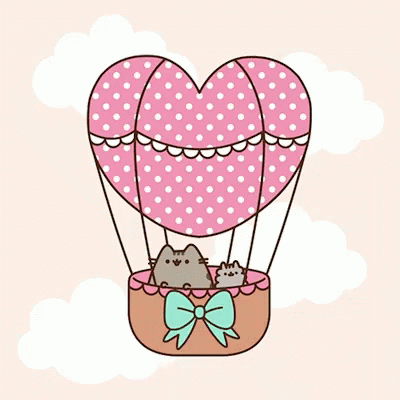 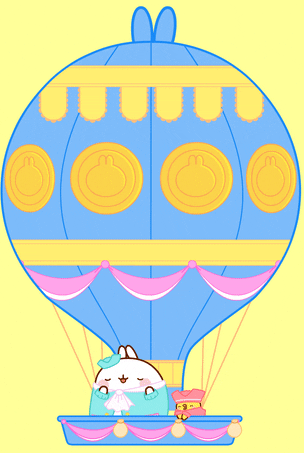 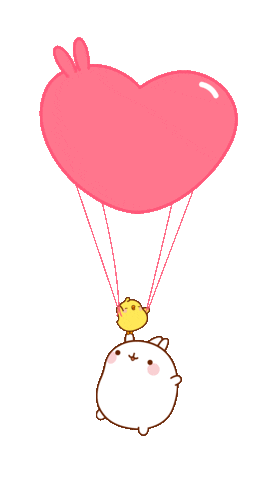 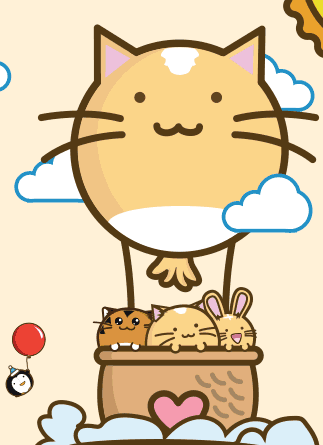 CỐ LÊN!
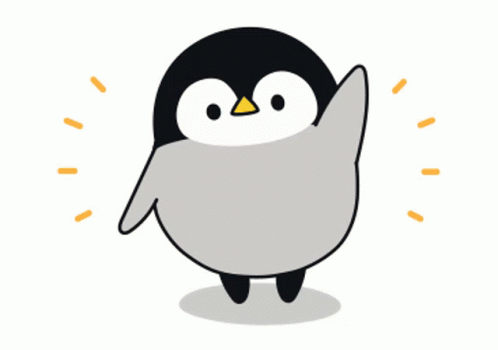